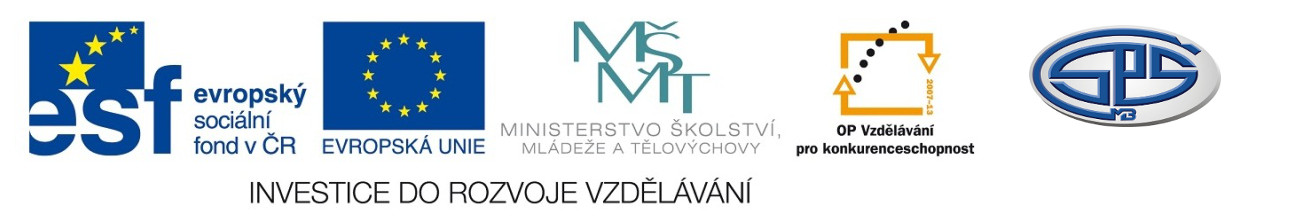 Názvosloví anorganických sloučenin I.

PaedDr. Ivana Töpferová 


Střední průmyslová škola, Mladá Boleslav, Havlíčkova 456
CZ.1.07/1.5.00/34.0861
MODERNIZACE VÝUKY
Anotace:   výuková prezentace v prvním ročníku studia 
Předmět: chemie
Ročník: I. ročník SŠ
Tematický celek: anorganická chemie 
Klíčová slova:  názvosloví, oxidační číslo, binární sloučenina
Forma: vysvětlování 
Datum vytvoření:  20. 7. 2013
Chemické názvosloví
soubor pravidel k označování sloučenin
Názvosloví anorganických sloučenin
= na vytváření českého anorganického názvosloví 	se v 19.století podíleli J. S. Presl, J. Jungmann, 	V. Šafařík, A. Batěk , … 
= začátkem 20. století provedl úpravy profesor 	chemie na pražské polytechnice Emil Votoček 	(1872 - 1950)
= v současné době se 
   názvosloví přizpůsobuje
	doporučením IUPAC
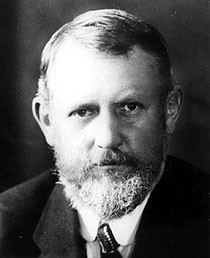 Obr. 1 Emil Votoček
CAS RN
Registrační čísla (CAS RN – Chemical Abstracts Service Registry Number) jsou čísla zavedená pro označování chemických sloučenin 
= databáze informací o chemických látkách
= každé číslo přiřazeno pouze jedné látce
= nesouvisí s jakýmkoli chemickým názvoslovím
= slouží jako mezinárodní zdroj pro označování 	chemických látek pro vědce i průmysl
= obsahuje více než 72 milionů látek
 Například, je 58-08-2 CAS RN kofeinu.
Chemické značky a vzorce
Značky chemických prvků jsou odvozeny od jejich mezinárodních názvů – uveďte příklady
Chemický vzorec sloučeniny udává druh a počet atomů vázaných v molekule – uveďte příklady
Značky a vzorce vyjadřují:
o kterou látku se jedná
částicové složení látek
látkové množství
Na
2 HCl
3 Na2CO3
Chemické vzorce
Druhy chemických vzorců používaných 
v anorganické chemii:
stechiometrické = empirické, např. SO2
souhrnné = molekulové, např. N2H4
Oxidační číslo
Oxidační číslo
značí se římskou číslicí vpravo nahoře 
  u symbolu vázaného prvku ve sloučenině
nabývá kladných hodnot, záporných hodnot a nuly


kladné oxidační číslo nabývá hodnot v rozmezí I až VIII
záporné oxidační číslo nabývá hodnot v rozmezí
–I až –IV
Oxidační  číslo – pravidla
volné atomy a atomy v molekulách a krystalech prvků mají oxidační číslo 0
oxidační číslo vodíku je rovno I (ve většině sloučenin), výjimkou jsou hydridy (sloučeniny vodíku s kovy), kde má vodík oxidační číslo –I 
oxidační číslo kyslíku je –II (ve většině sloučenin), výjimkou jsou peroxidy, kde má kyslík oxidační číslo –I (např. HI–O-I– O-I–HI peroxid vodíku H2O2)
součet hodnot oxidačních čísel všech atomů prvků vytvářejících vzorec sloučeniny je roven 0
oxidační číslo iontu je rovno náboji tohoto iontu
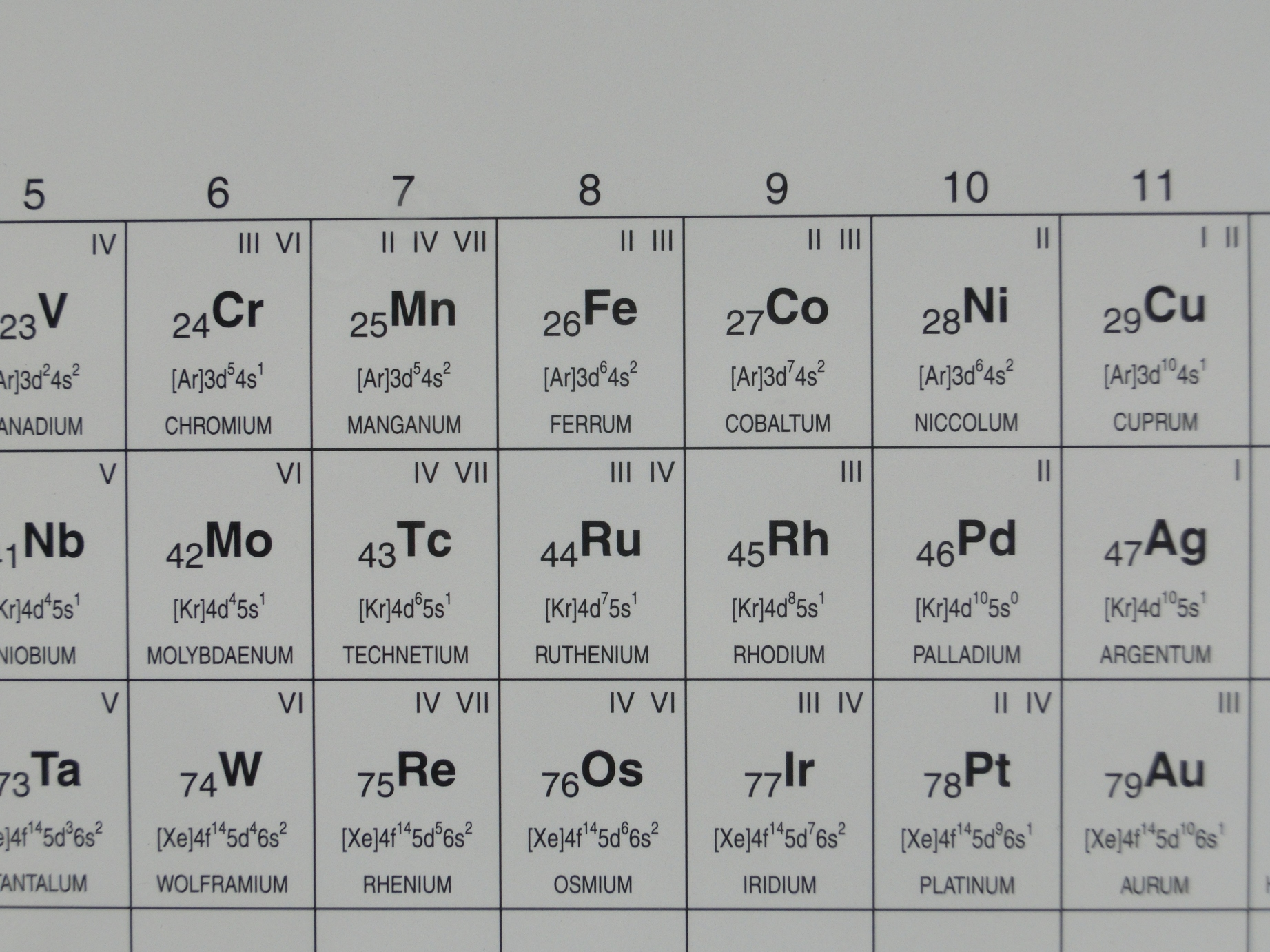 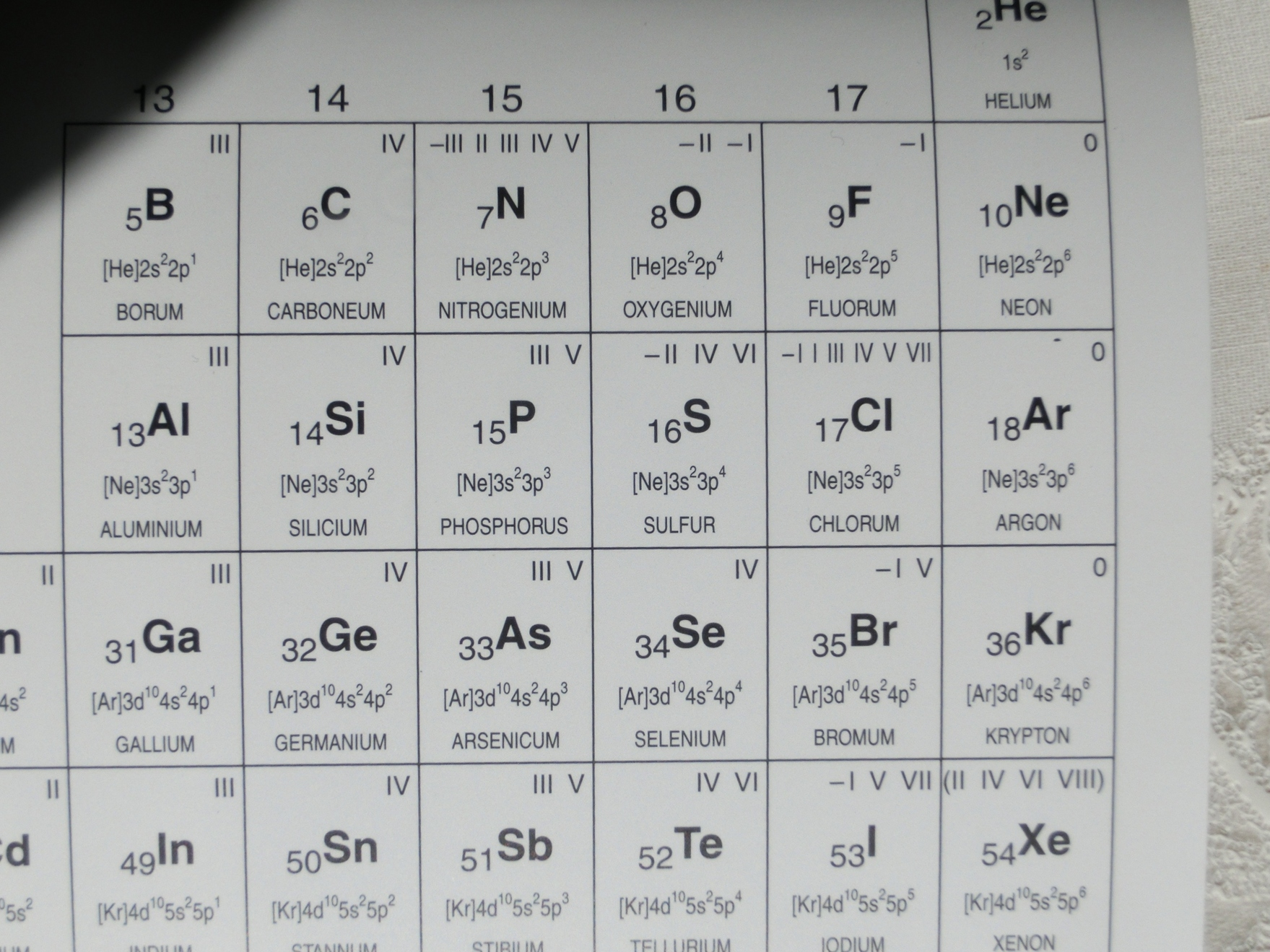 Obr. 2,3 Nejběžnější oxidační čísla vybraných prvků ve sloučeninách
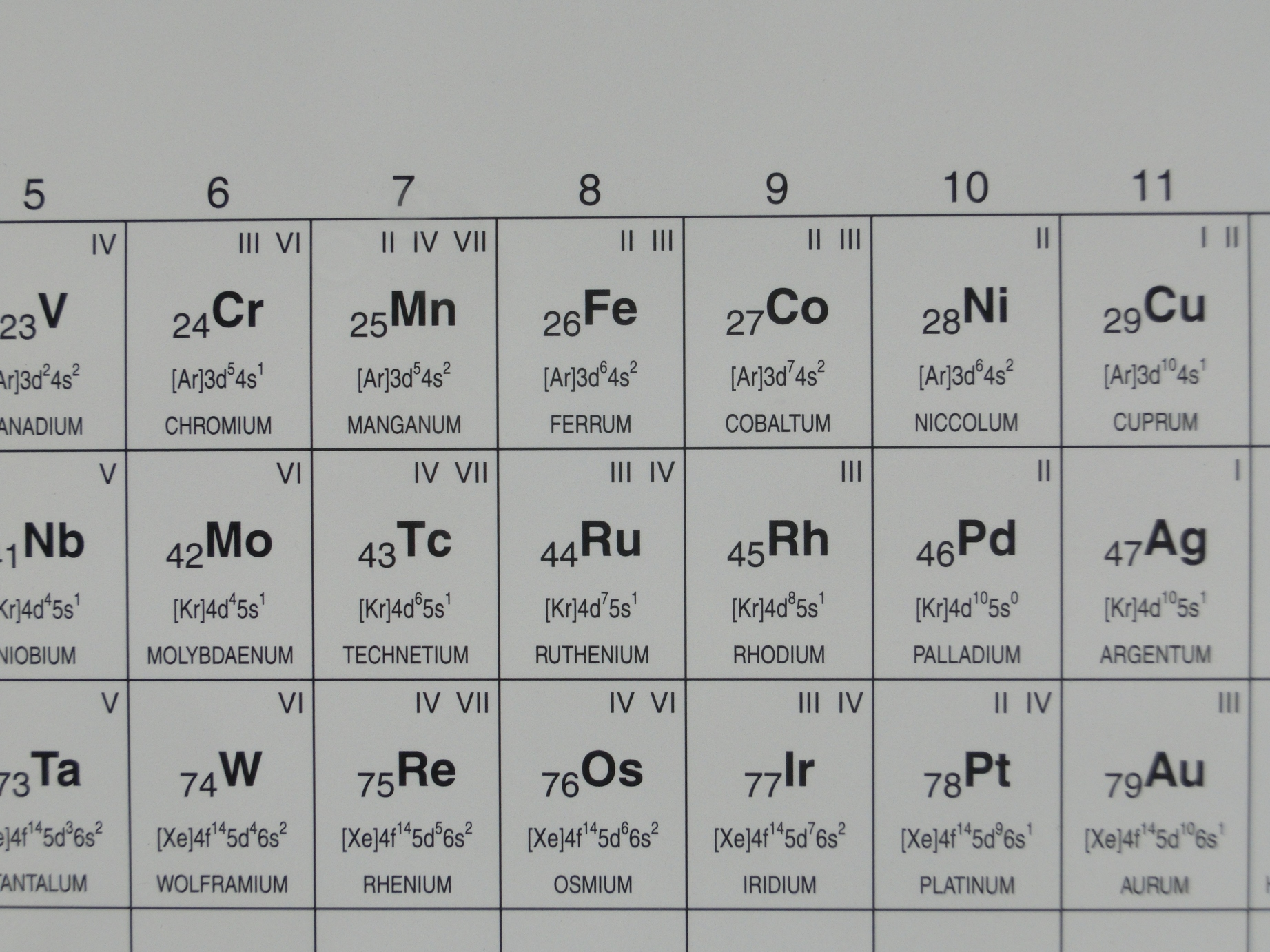 Oxidační  číslo – pravidla
Oxidační číslo atomu     	Zakončení přídavného 	jména v názvu sloučeniny                          
 I                              	 -ný                                       
 II        	-natý                                    
 III                            	 -itý                                      
 IV                             	-ičitý                                    
 V                              	-ečný, -ičný                         
 VI                             	 -ový                                     
 VII                            	 -istý                                     
 VIII                           	 -ičelý
Názvy a vzorce binárních sloučenin
Binární sloučeniny jsou složeny ze dvou prvků.
Název: některé sloučeniny mají jednoslovný 
	většina sloučenin má dvouslovný 
podstatné jméno je odvozeno od základu mezinárodního názvu prvku se záporným oxidačním číslem se zakončením –id
přídavné jméno charakterizuje prvek s kladným oxidačním číslem mající příslušné zakončení
Vzorec: vzorec tvoří značky obou prvků
	pořadí prvků v názvu sloučeniny je 	opačné než ve vzorci
Názvosloví binárních sloučenin
záporná oxidační čísla nekovových prvků se
  v dvouprvkových sloučeninách pohybují v rozmezí –I až –IV

halogenid (fluorid, chlorid atd.) 	F–I, Cl–I
oxid, sulfid, selenid			O–II, S–II, Se–II
borid, nitrid, fosfid, arsenid B–III, N–III, P–III, As–III
karbid, silicid 				C–IV, Si–IV
Názvosloví binárních sloučenin
U karbidů není názvosloví zcela jednoznačné. 
U mnoha technických karbidů nelze oxidační číslo kovu určit.
Používá se obecný název karbid kovu
  karbid železa Fe3C (cementit)
  karbid vápníku, vápenatý CaC2, sloučenina je ve skutečnosti acetylid (ethynid) vápenatý
Názvosloví binárních sloučenin
chlorid sodný 	
fluorid vápenatý 	
fosfid hlinitý                
oxid uhličitý 		
sulfid antimoničný   	
nitrid křemičitý 		
selenid kademnatý	
borid hořečnatý	
silicid hořečnatý
arsenid gallitý
Názvosloví binárních sloučenin
Jednoslovné názvy některých binárních sloučenin
s vodíkem:
k názvu elektronegativní části sloučeniny se zakončením –o se připojí slovo vodík
            HF 		fluorovodík
 	          HCl 	chlorovodík
vodné roztoky = tvoří bezkyslíkaté kyseliny. Jejich vzorce jsou totožné se vzorci původních kyselin a jejich názvy odvozujeme od názvu původní sloučeniny zakončením –ová
            HF 		kyselina fluorovodíková
            HCl		kyselina chlorovodíková
Názvosloví binárních sloučenin
Jednoslovné názvy binárních sloučenin vodíku 
s prvky III. A až VI. A (s výjimkou uhlíku) se tvoří od kmene mezinárodního názvu příslušného prvku připojením koncovky –an
                H2S 		sulfan (sirovodík)
                PH3 		fosfan
                SiH4 		silan
 		NH3		azan, amoniak (čpavek)
		B2H6		diboran
		N2H4	diazan (hydrazin)		
Výjimka:	H2O	voda 
		H2O2	peroxid vodíku
Názvosloví binárních sloučenin
Procvičování:
Pojmenujte sloučeninu, která má chemický vzorec:
WS3
BaF2
P2O5

Sestavte chemický vzorec sloučeniny, jejíž název je:
chlorid křemičitý
oxid hlinitý
nitrid hořečnatý
Seznam obrázků:
Obr. 1 Emil Votoček. Zdroj: CVUT v Praze [online]. [vid. 17.7.2013]. Dostupné z:
http://www.cvut.cz/fotobanka/osobnosti/rektori/r58.jpg/image_preview
Obr. 2, 3 foto Ivana Töpferová
Použité zdroje:
BANÝR, J., BENEŠ, P. A KOLEKTIV. Chemie pro střední školy. Praha: SPN, a.s., 1995. ISBN 80-85937-11-5.
FLEMR, V., DUŠEK, B. Chemie I pro gymnázia (obecná anorganická chemie). Praha. SPN, a.s., 2001. ISBN 80-7235-147-8.
Čtrnáctová, H., KOLÁŘ, K., SVOBODOVÁ, M., ZEMÁNEK, F. Přehled chemie pro základní školy. Praha: SPN a.s. , 2006. ISBN 80-7235-260-1.